New Project
Physiologic Response to Commercial Fertilization Programs in Pacific Northwest Forest PlantationsCAFS 20.84
Eric Turnblom (UW), Kim Littke (UW), Michael Premer (Rayonier)
Kim Littke
Center for Advanced Forestry Systems 2020 Meeting
Justification
Fertilizer response is highly variable in the Pacific Northwest mostly due to N availability
Paired-tree study identified biogeoclimatic variables that are indicative of fertilizer response
Pre-treatment soil and stand conditions affect the magnitude and continuation of response
Fertilization causes a temporary increase in photosynthetic rate and water use efficiency, but long-term response requires an increase in leaf area
Dense stands or stands that cannot support increased leaf area will likely not respond to fertilization even if N is limiting
Measurements of physiologic processes through C and O isotope ratios should further explain fertilizer response and guide future fertilization decisions
Center for Advanced Forestry Systems 2020 Meeting
Justification
Results from Three Douglas-fir Stands
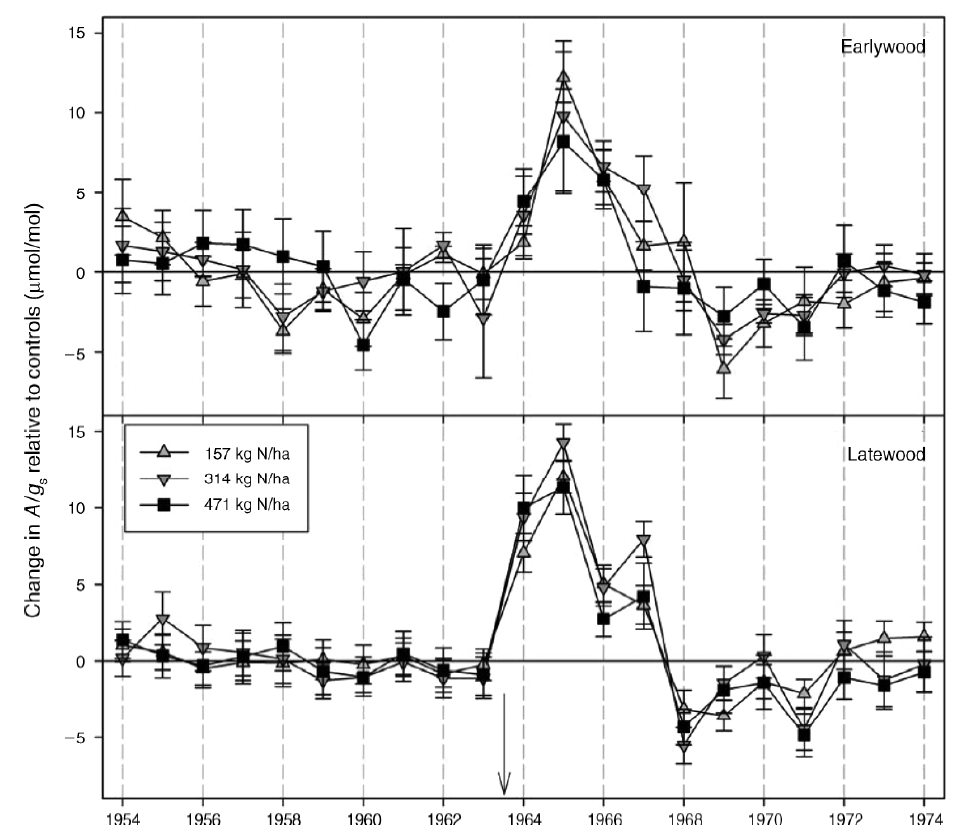 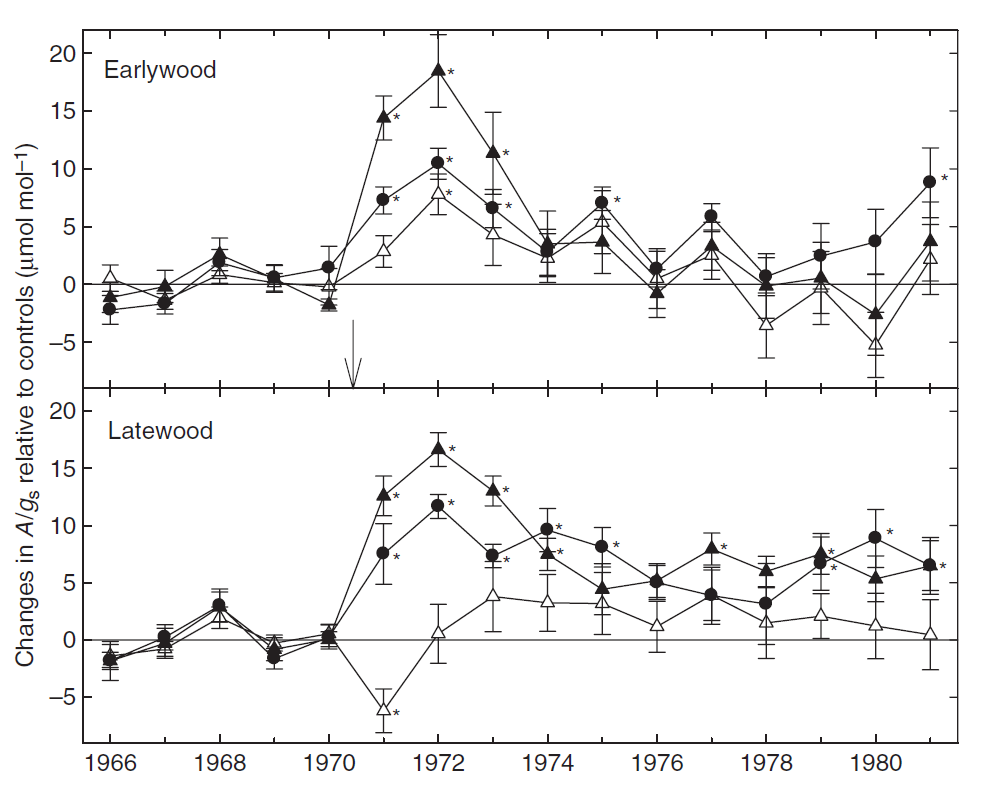 Fertilization caused a decrease in δ13C for 2+ years
Temporary increase in water use efficiency 
δ18O increased for 4+ years and was related to summer temperature
Decrease in stomatal conductance
Length and level of response appears to be related to site productivity and N availability
Wind River (Brooks and Coulombe, 2009)
Shawnigan Lake (Brooks and Mitchell, 2011)
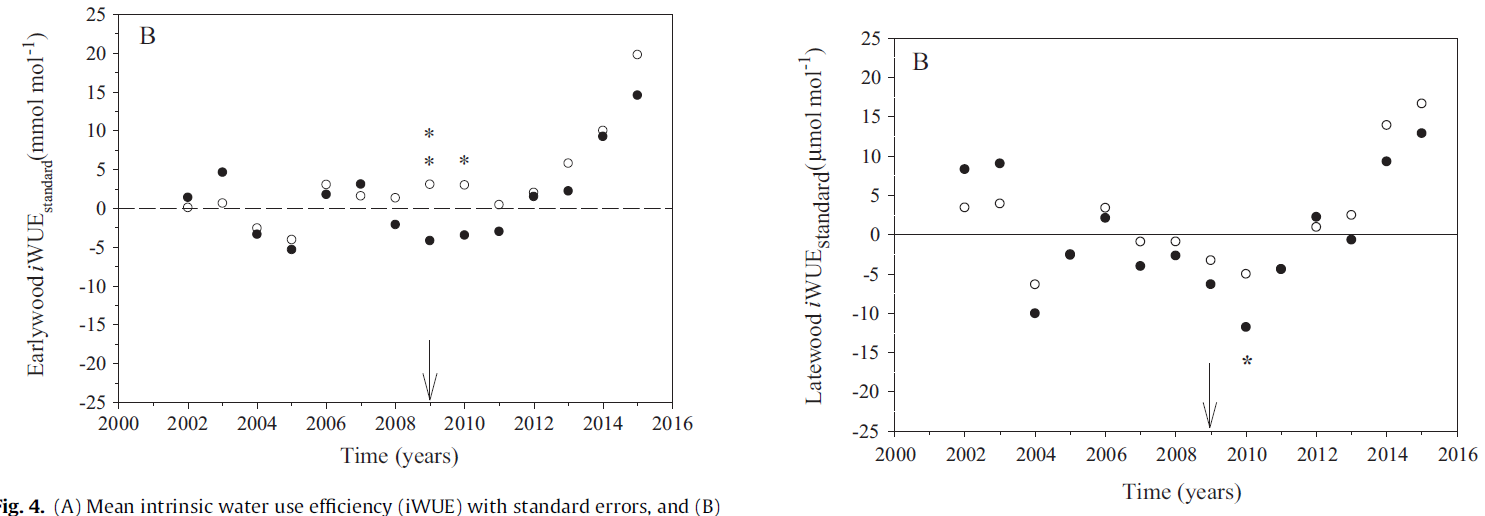 Coastal Oregon (Cornejo-Oviedo et al., 2017)
Center for Advanced Forestry Systems 2020 Meeting
Objectives
Understand physiological patterns of response in fertilized Douglas-fir plantations
Investigate mechanisms between biogeoclimatic variables, physiological processes, and fertilizer response 
Develop regional silvicultural nutrition guidelines for commercial forest operations
Provide data to inform changes in silvicultural treatments due to future climate change
Center for Advanced Forestry Systems 2020 Meeting
Methods
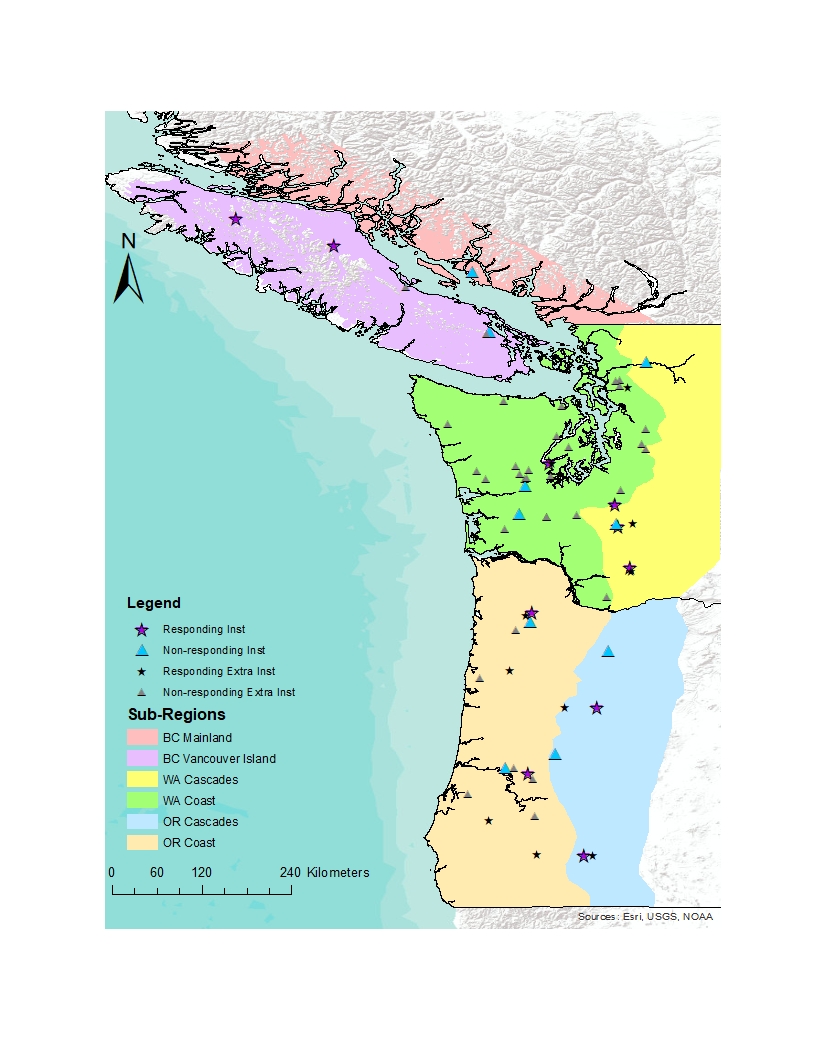 Utilize remaining SMC Paired-tree installations
Select a subset of responding and              non-responding installations from each region
20 installations
Core ten trees from each treatment 
Measure earlywood and latewood for 6 years after fertilization
Split cores into EW/LW and composite by treatment and installation
Isotopic composition (δ13C and δ18O) will be analyzed at Northern Illinois University
Center for Advanced Forestry Systems 2020 Meeting
Timeline
Summer 2020      Sample 10 Paired-Tree installations;         		          Measurement and processing
Fall 2020              Sample analysis
Summer 2021      Sample 10 Paired-Tree installations;         		          Measurement and processing
Fall 2021              Sample analysis
Winter 2022         Statistical analysis 
Spring 2022         Final report and prepare manuscripts
Center for Advanced Forestry Systems 2020 Meeting
Deliverables
Synthesized relationships between stand structure, biogeoclimatic variables, and N fertilization physiologic response 
Proposed silviculture alternatives under potential changes in future climate
Three publications to be submitted to peer-reviewed journals that reflect each project objective
A study design that can be applied to national forests through the Center for Advanced Forestry Systems
Center for Advanced Forestry Systems 2020 Meeting
Company Benefits
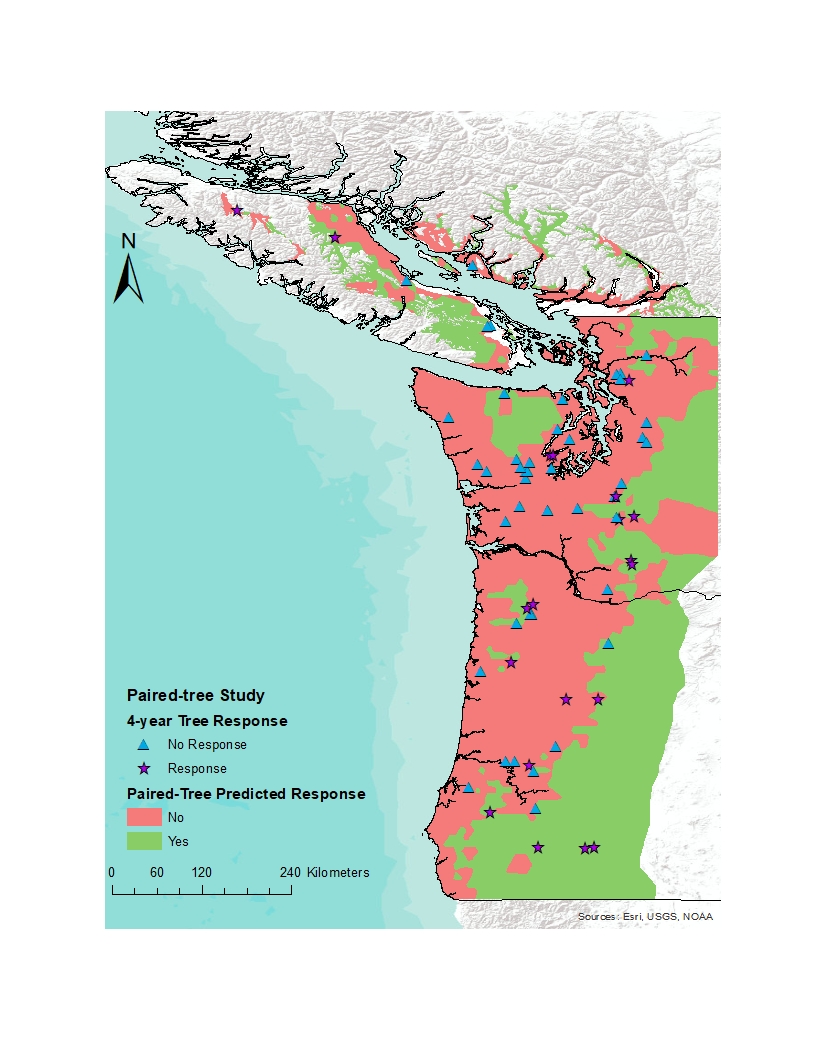 Improved fertilization and thinning recommendations for Douglas-fir plantations based on physiologic response
Recommendations for silviculture under future climate scenarios
Center for Advanced Forestry Systems 2020 Meeting
Budget
Salary for Littke and Turnblom provided by SMC               $15,568
Center for Advanced Forestry Systems 2020 Meeting
Questions and Comments
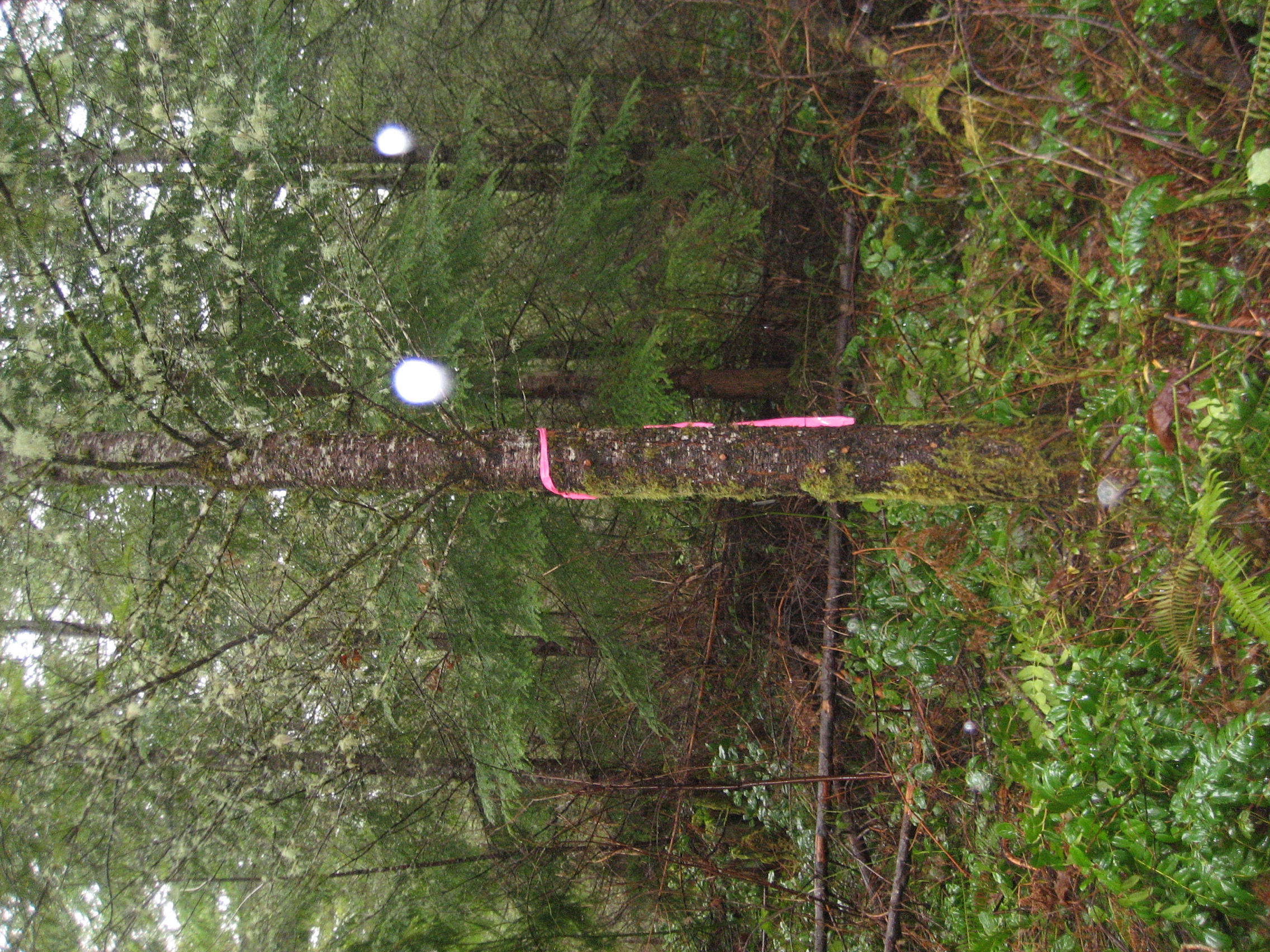